Contractor 
Line Item Container and 
Estimate Software
Team: sddec21-05
https://sddec21-05.sd.ece.iastate.edu/

Faculty Advisor: Alexander Stoytchev
Client: Buildertrend
‹#›
[Speaker Notes: Thought I would start this presentation, we should model it after the design document]
Our Client
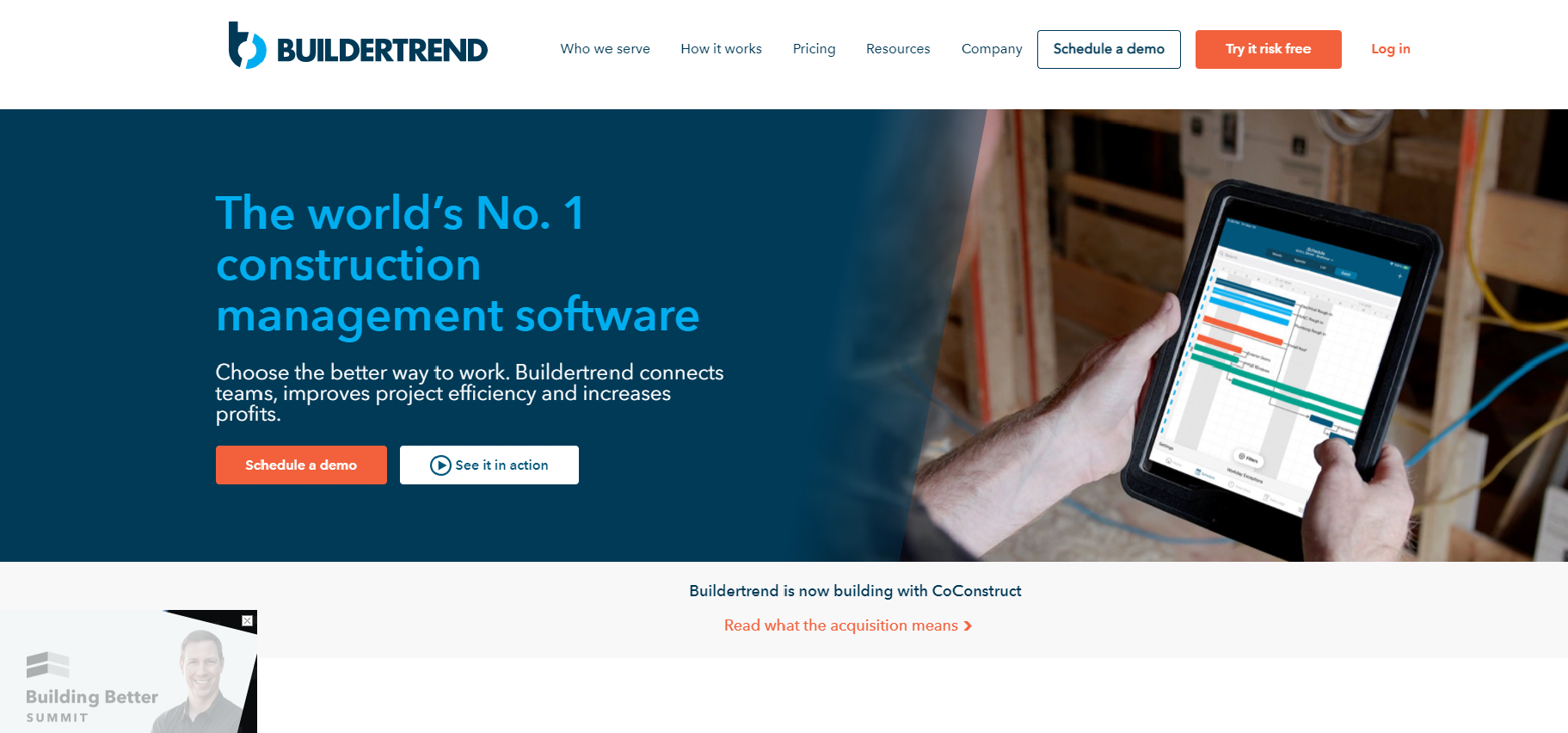 ‹#›
Team 5 - Contractor LIC and Estimate Software
[Speaker Notes: Buildertrend is focused on home builders, remodelers, specialty contractors, and general contractors. They combine project scheduling, project management, financial management, customer management, and service management all contained within their ecosystem]
Problem Statement
Our client needs a system that can automate the process of building and quote preparation for home renovation and construction projects. The system should support multiple line items that can be customized based on the type and quantity of each material for each sub-project. The system should also handle on the fly customization such as discounts and markups. Similar tasks for each client’s results should be stored in the database so they can be used later. The software would automate the process of preparing quotes for potential customers and replace the current system that is based on manual entry.
‹#›
Team 5 - Contractor LIC and Estimate Software
[Speaker Notes: Buildertrend’s feature to allow customers(whom they refer to as builders) to create an itemized estimate of a projects overall cost. To do this, a builder would store each material as a separate line item. If an update was made to the design of the house, everything related to the change would be updated]
Problem Statement cont.
Our client has emphasized that ease of use of the application should be a priority. The application should be designed with an easy learning curve in mind. The software should be developed to be contained within the Buildertrend ecosystem and fit in stylistically with other Buildertrend tools.
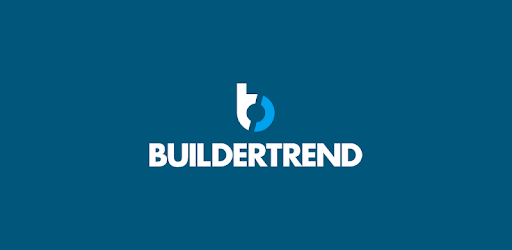 ‹#›
Team 5 - Contractor LIC and Estimate Software
[Speaker Notes: Explain how that there may be solutions out there, but  they would be external to Buildertrend’s line of products and require customer to deal with acquiring licensing to other company’s (top one to think of would be excel)]
Project Plan
Our plan was to create a line item container with:
Functionality for an easy transition
Ability to create/edit/delete items
Parameters in calculations
Some main functions we implemented are:
Parameters
Trickle down parameter deletion
‹#›
Team 5 - Contractor LIC and Estimate Software
[Speaker Notes: Our solution to the clients problem is to create a web application similar to our clients current line item container.]
Frontend Architecture
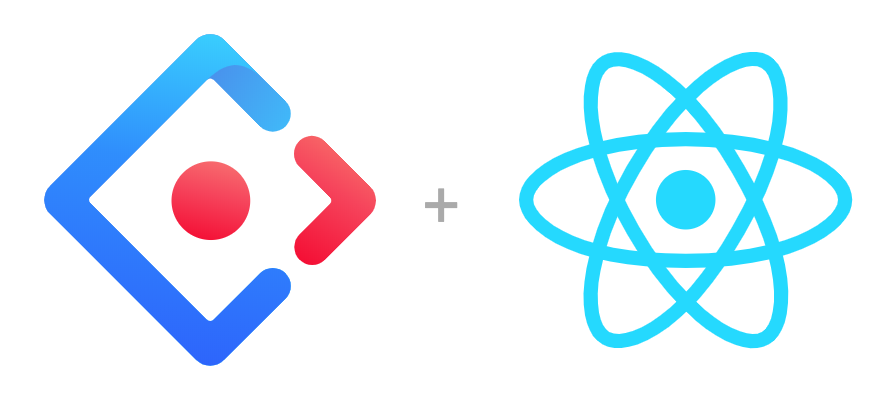 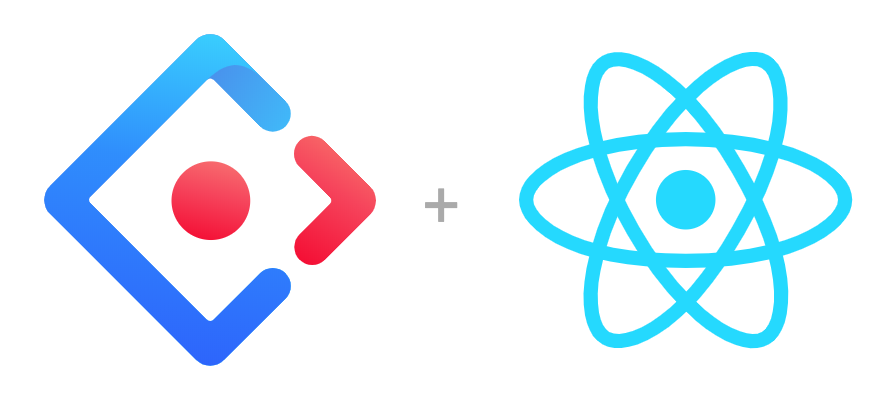 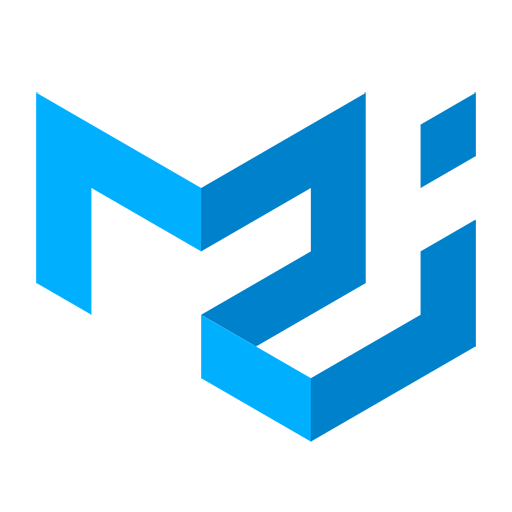 React:
 A JavaScript library for building user interfaces
Material-UI:
 Third-Party React UI Library
‹#›
Team 5 - Contractor LIC and Estimate Software
[Speaker Notes: For the front end, we will be using React and Material UI to create the website and UI features. These tools were recommend by the client as they are primary tools they use and if the client decided to move forward with our design implementing our design should  be stress free.]
Backend Architecture
Linux Ubuntu Server
ASP .NET Web API - A connector for HTTPS requests from the React app
ASP .NET Business layer logic - A layer that takes the requests from the Web API and performs actions
SQL Database - A layer for storing and retrieving data from
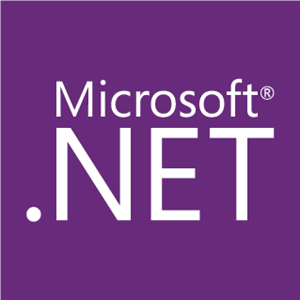 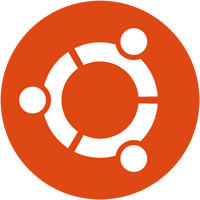 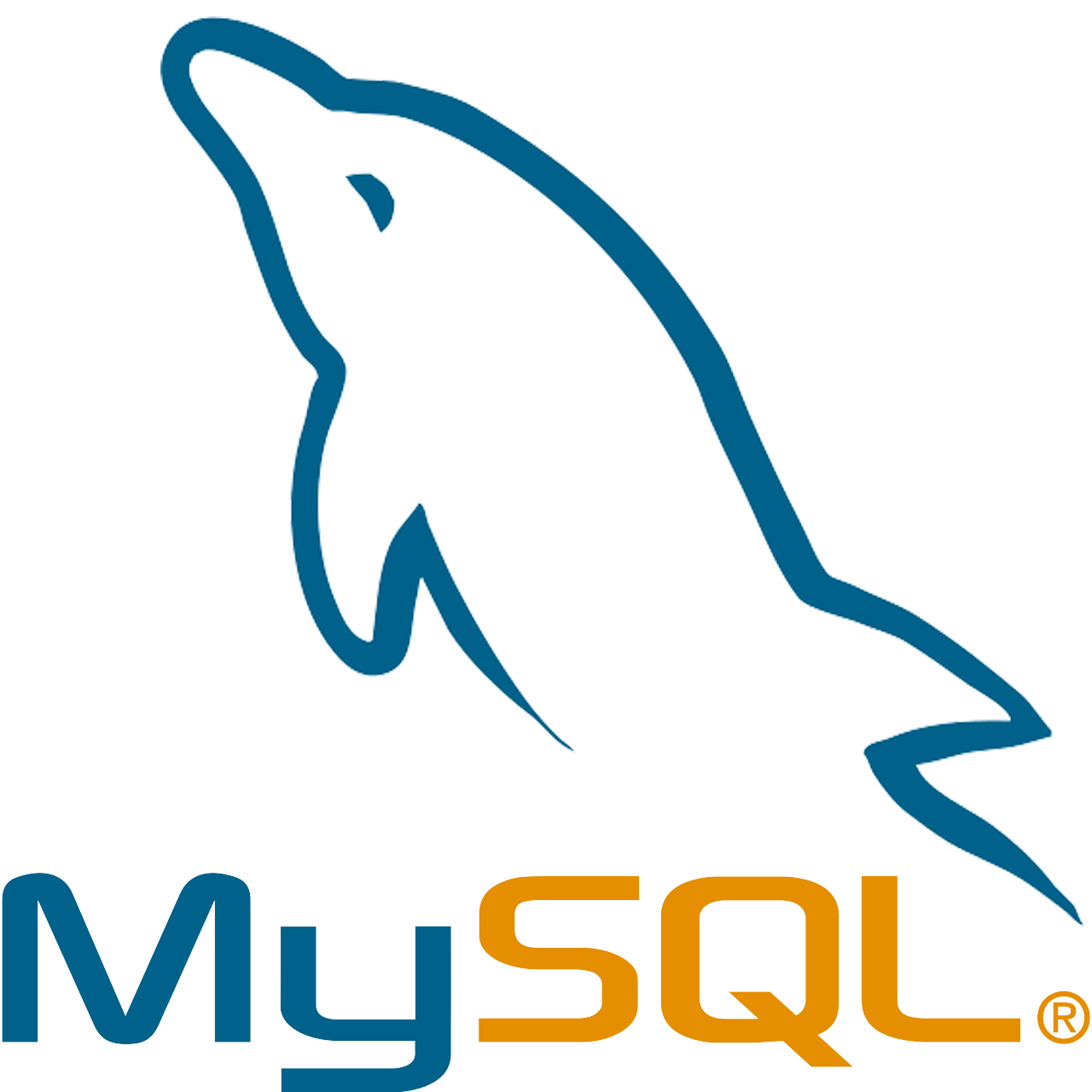 ‹#›
Team 5 - Contractor LIC and Estimate Software
[Speaker Notes: In the back end we will be using a linux server provided by ISU to host our project and connect our website to our database. We will be using .NET for any HTTPS request]
Overall Architecture
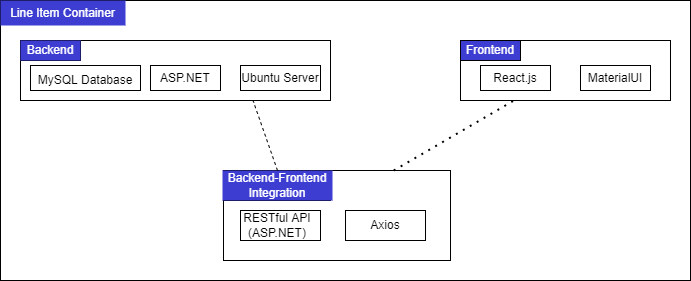 ‹#›
Team 5 - Contractor LIC and Estimate Software
[Speaker Notes: “This is a picture of how we see the system encapsulated. The contractor should only have to deal with the interface shown in the screen sketches in previous slides.”]
Functional Requirements
Recreate a basic version of Buildertrend Line Item Container as a React component
Create functionality to create/read/delete parameters and use them in the line item container
Create logic to add and compute the major formula types inside line item fields
‹#›
Team 5 - Contractor LIC and Estimate Software
Non-Functional Requirements
Environmental
React, .Net, MySQL, Ubuntu server 
Performance/Scalability
Works with large data and needs to be accessed promptly
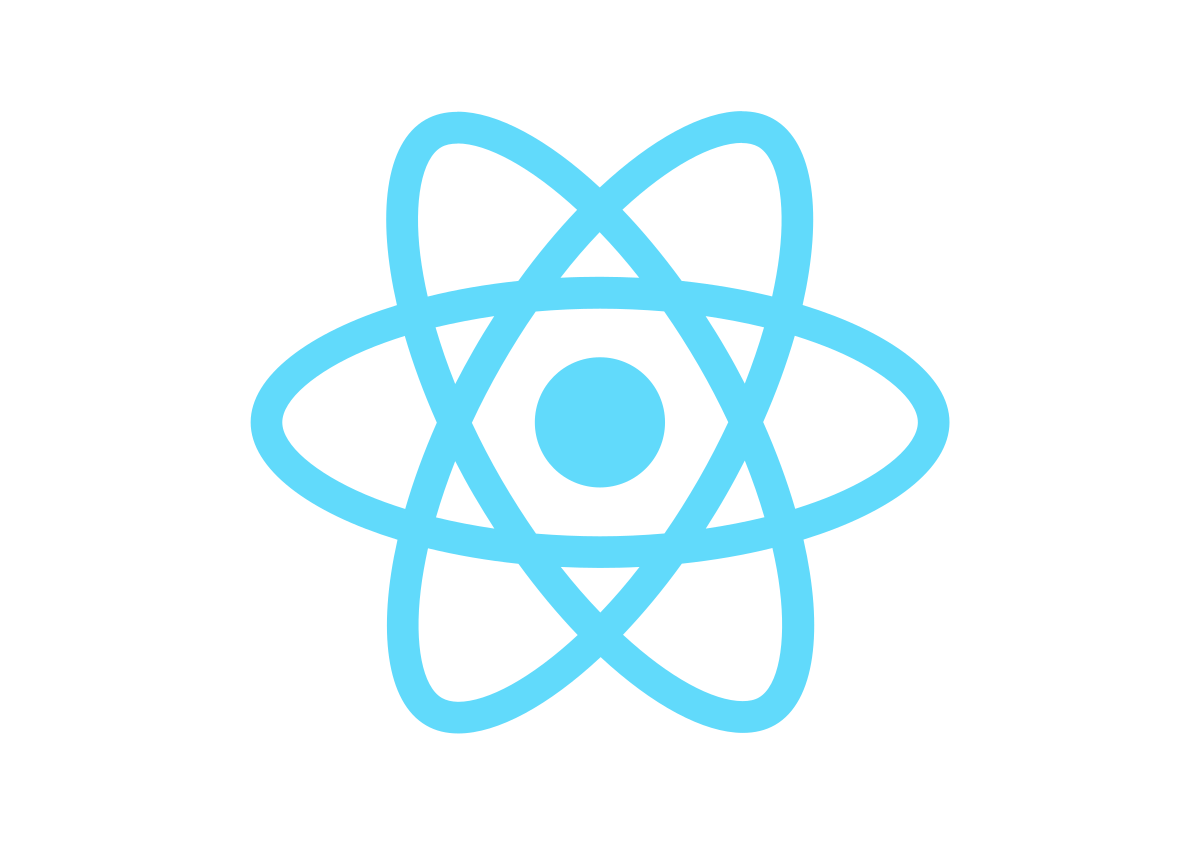 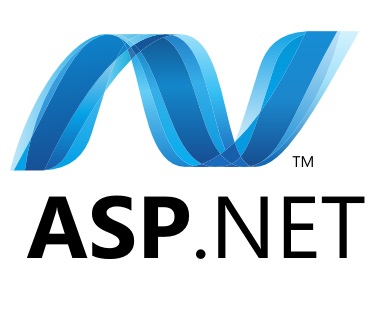 ‹#›
[Speaker Notes: There was a lot new technologies that the team had to learn throughout the project]
Front-End Design
Requirements:
Easily readable
Quick to learn
Not visually overwhelming
Modern and simplistic
‹#›
Front-End Design
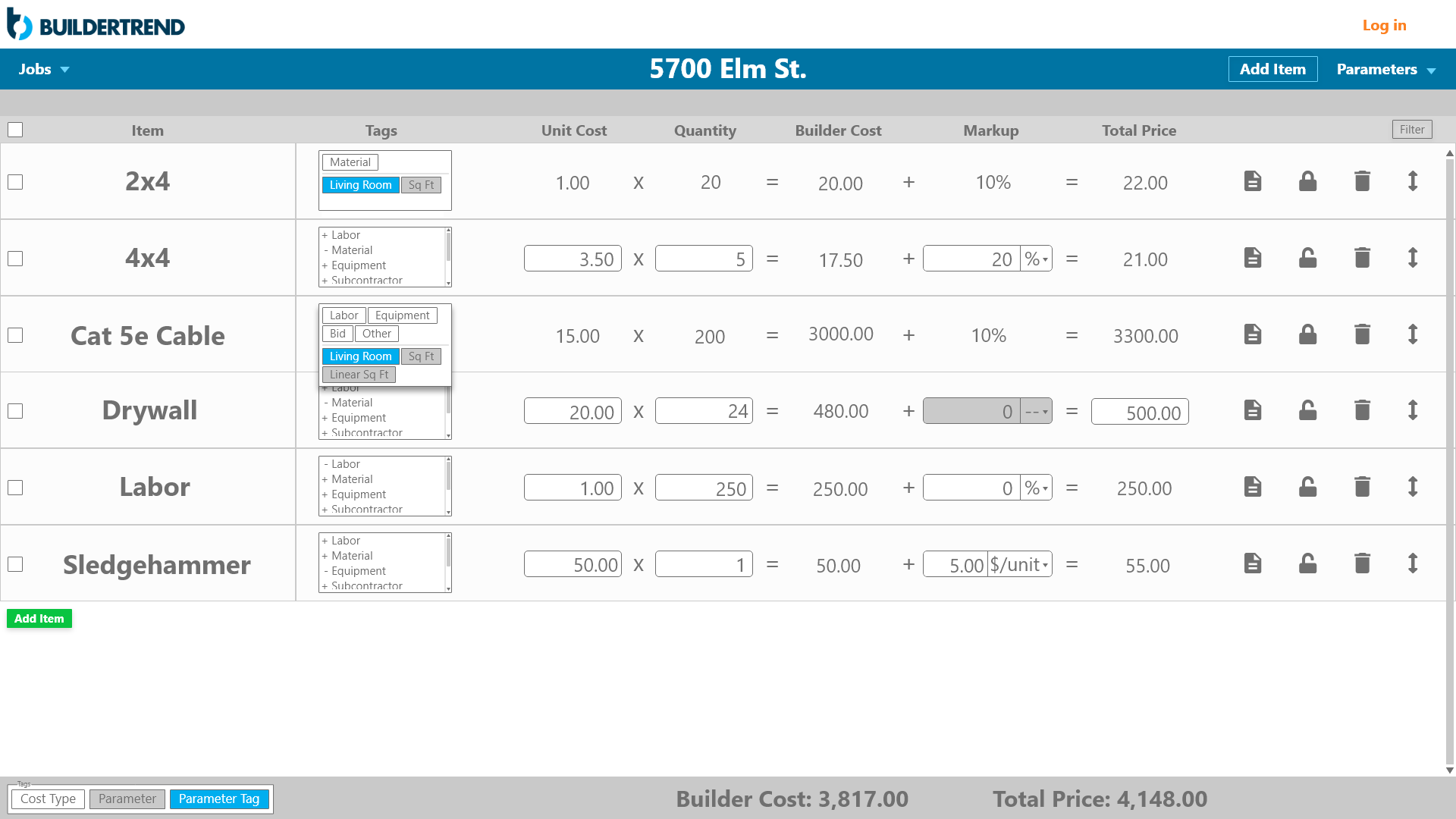 ‹#›
Front-End Design
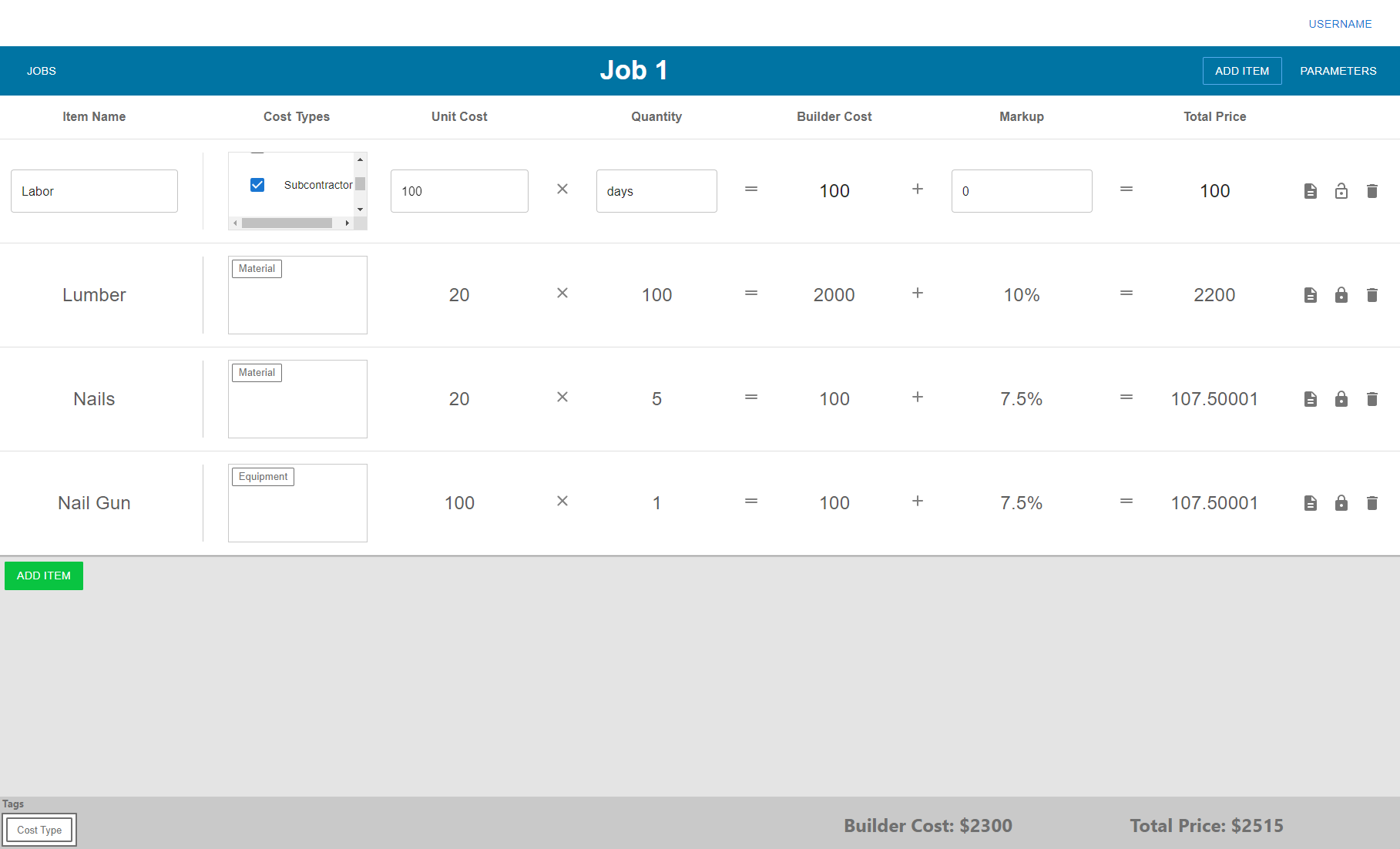 ‹#›
Front-End Design
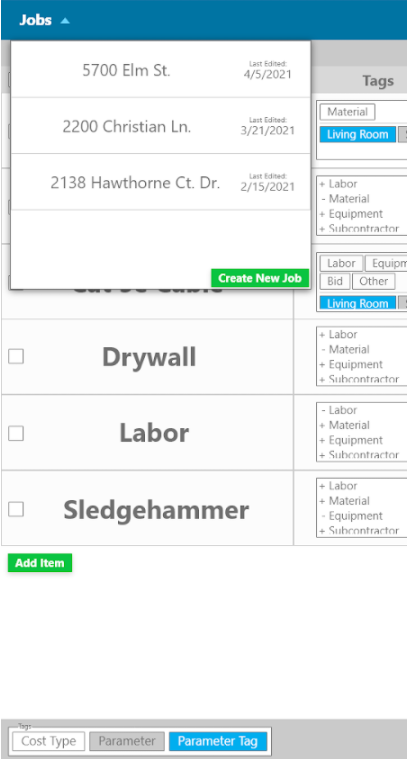 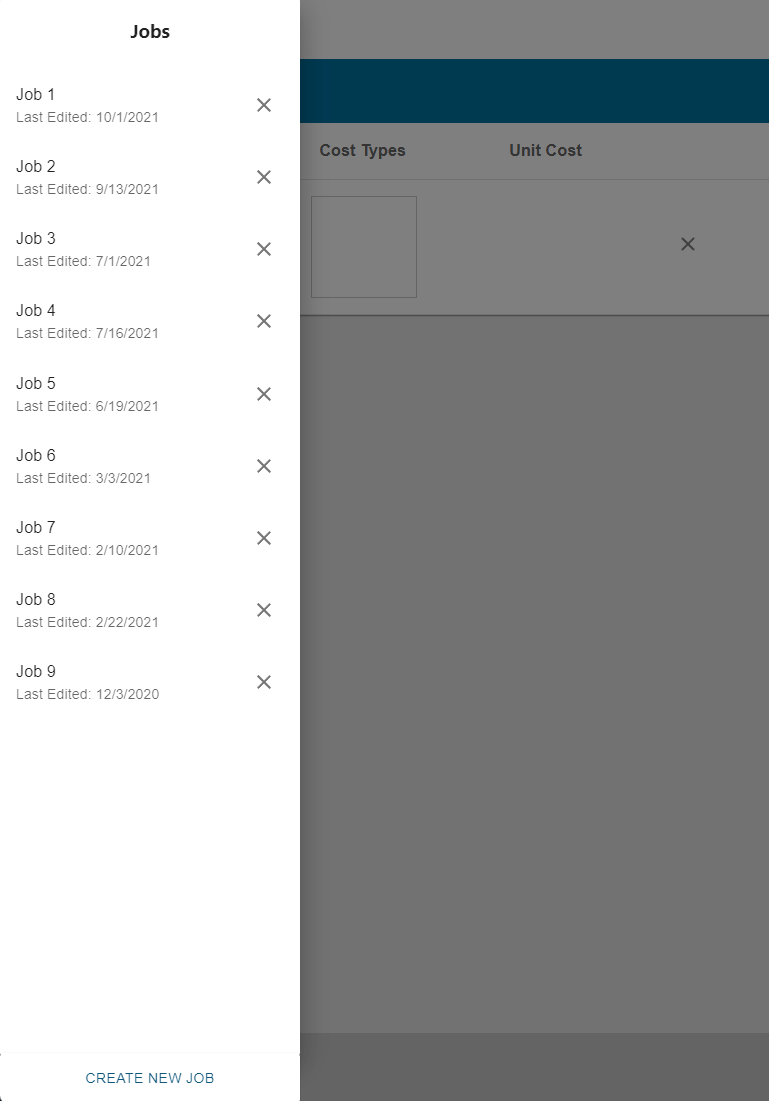 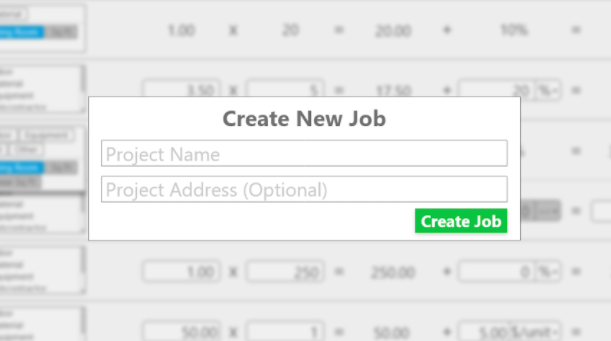 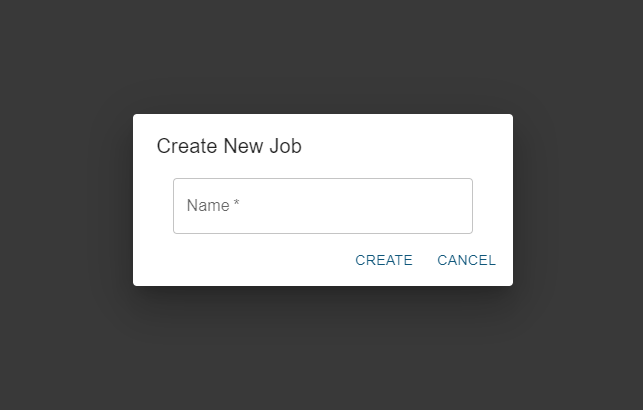 ‹#›
Front-End Design
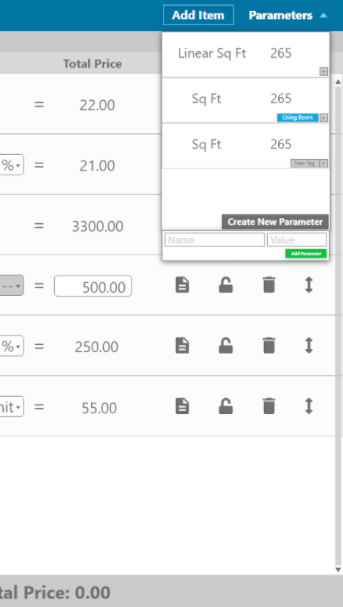 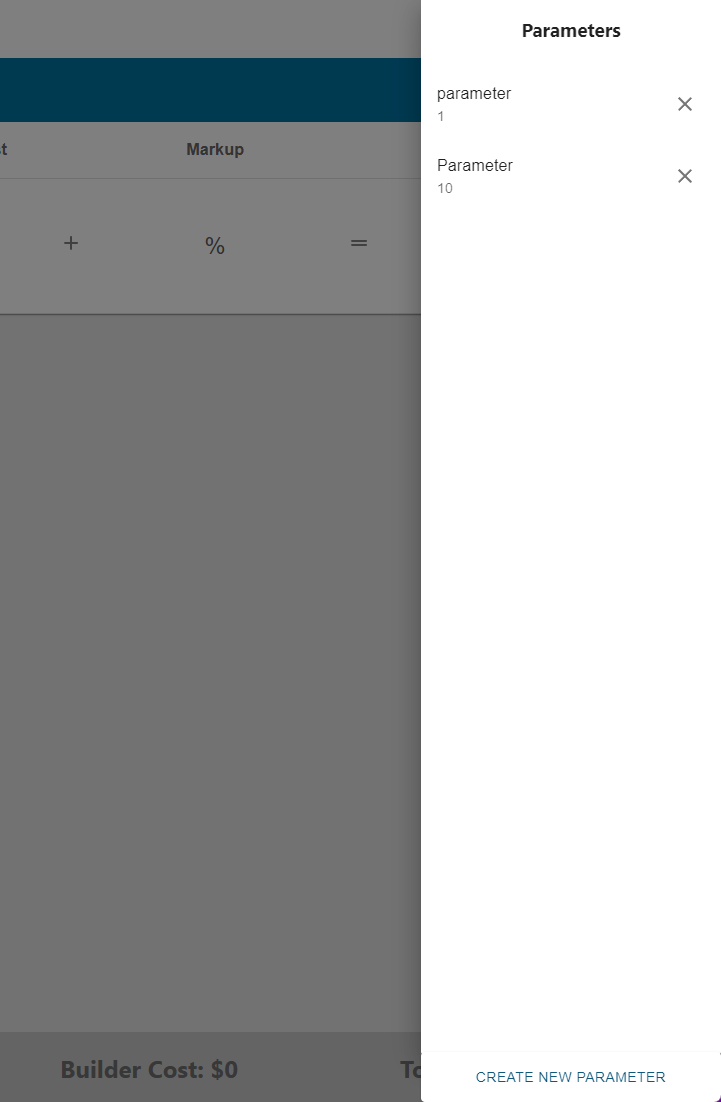 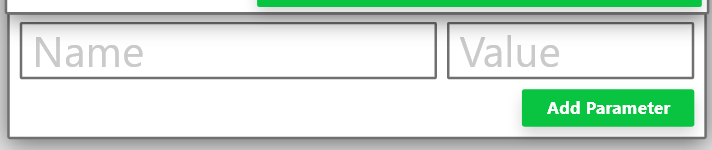 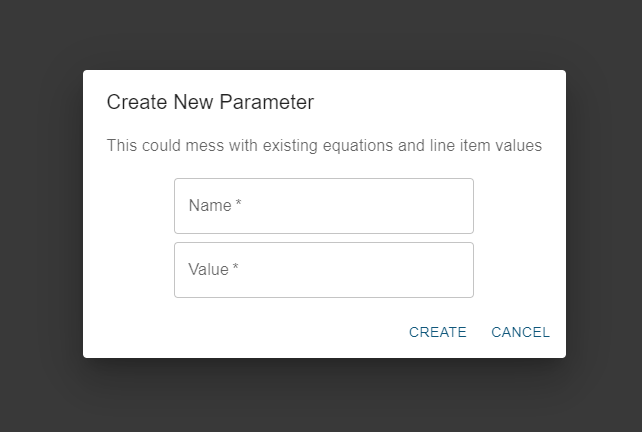 ‹#›
Database Design
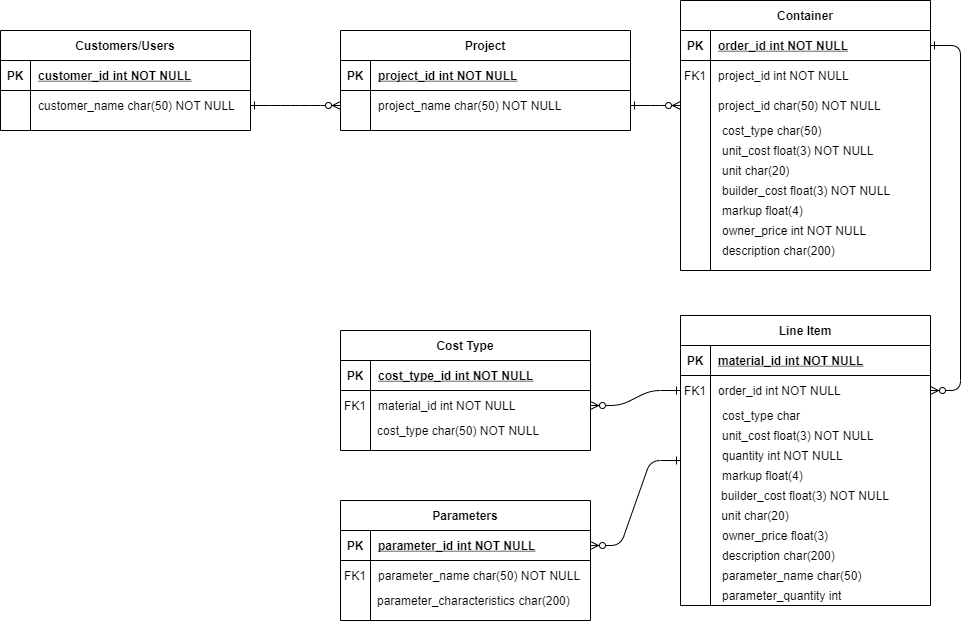 ‹#›
Team 5 - Contractor LIC and Estimate Software
[Speaker Notes: In this picture you can see our SQL schema. We have projects which contain containers which contain line items. We also have tables to store parameters and cost types as well as the proper foreign key constraints to allow for appropriate deletion (child gets deleted when parent does)]
Parameters Functionality
Added SQL table to keep track of relations
Allows for proper updating and deleting 
Recursively searches through table to allow nested parameters
NCalc to parse for calculations
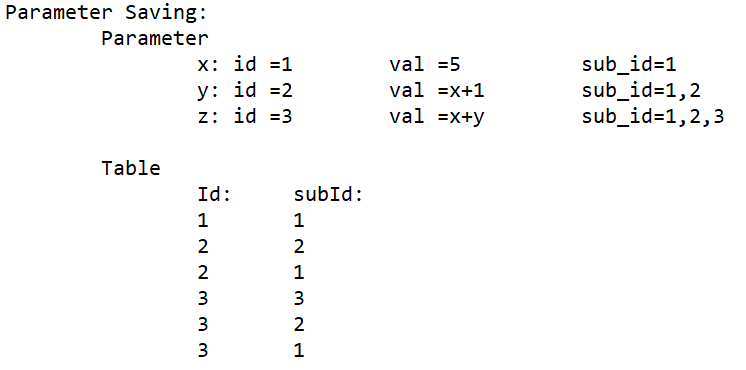 ‹#›
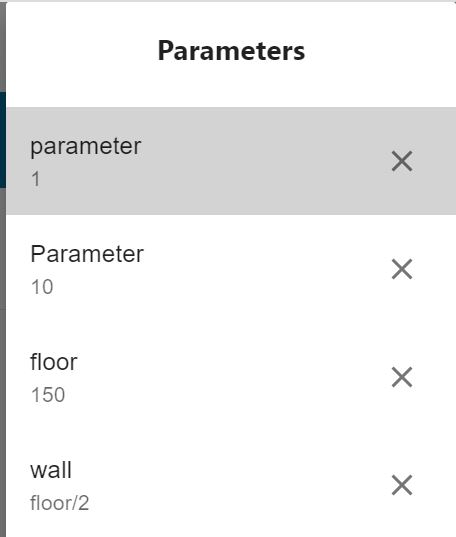 Parameters
Allows users to seamlessly reuse parameters throughout their project
Create new parameters and delete old ones
Insert into unit cost to perform any calculations
Allows for multiple parameters and formulas containing parameters
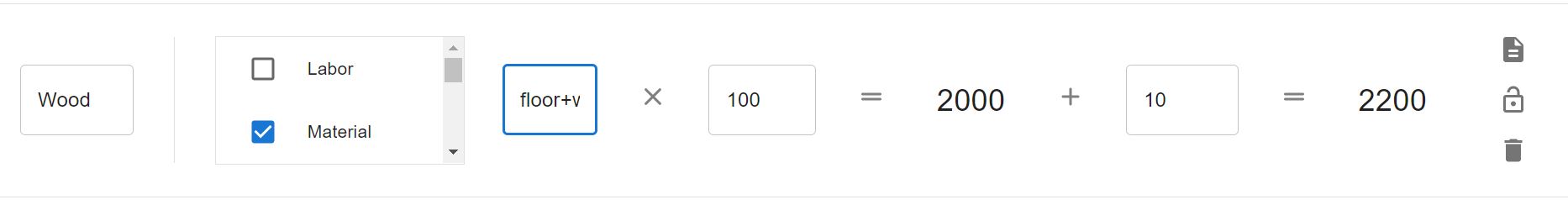 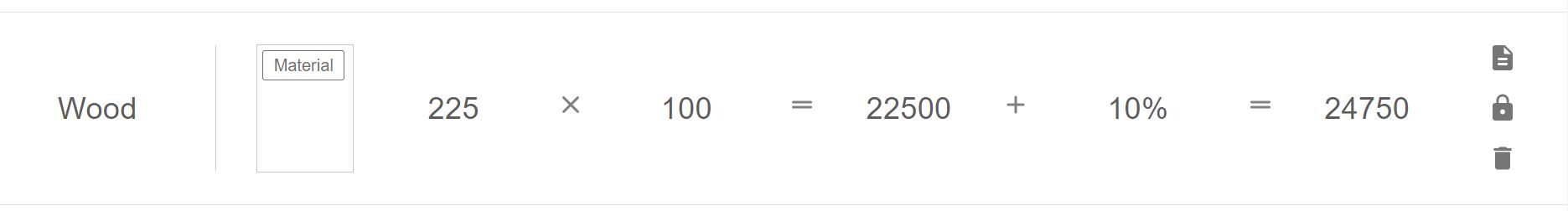 ‹#›
Testing Methods
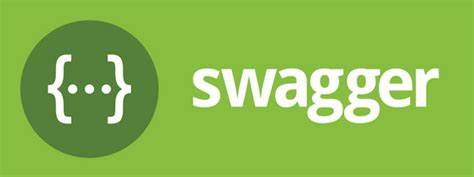 Front End Testing
POSTMAN  and SWAGGER
Back End Testing
SQL Workbench
NUnit for server side testing (.NET version of JUnit)
Isolated unit testing of basic features
Adding a new line item to the container
Locking a line item in React
Interface testing between application and database
Creating/Updating/Deleting parameters and line items
Saving line items with formulas
Manual Testing for acceptance testing
‹#›
Team 5 - Contractor LIC and Estimate Software
Risks
Client merging with another company, inheriting solution from that competitor
Change in product requirement due to merging with company
Not accounting for certain edge cases
Might need to integrate with new product
University of Nebraska working on a similar project
‹#›
Team 5 - Contractor LIC and Estimate Software
Risk Management
Keep documentation up to date
Try to keep code clean and up to standard
Do what we think is best design wise
Follow best practices and perform error checking
‹#›
Team 5 - Contractor LIC and Estimate Software
[Speaker Notes: ABle to manage those risks from buildertrend. TO counter in changes in product requirements we will need to revise our project structure until it is acceptable to our clients. Ability to adapt with different integration of products like ofr example new version of environment software. A way to manage  university of N by having an better design ideas so the clients can choose our design ideas over them.]
Constraints and Considerations
Use the React and .NET frameworks 
Design should be similar to their existing line item container
Must be able to operate on a web application 
Ability to withstand thousands of line items 
Throw errors when users input invalid values in line item container
‹#›
Team 5 - Contractor LIC and Estimate Software
Lessons Learned
Use company resources
Allocate more time for initial project configuration
Try different ways to find better development designs as a whole team
Not everything will go as planned when making the final design in web applications 
Gained knowledge on using REACT language to create web applications
Coding with 2 or more people increased productivity
‹#›
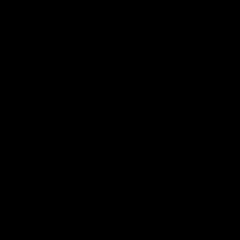 ‹#›
Acknowledgements
We’d like to thank Buildertrend for providing us with this opportunity.

We’d like to thank Professor Daniels for organizing the class this semester.

We’d like to thank our faculty advisor, Professor Stoytchev for his feedback and advice.
‹#›
Team 5 - Contractor LIC and Estimate Software
Questions?
‹#›
Team 5 - Contractor LIC and Estimate Software
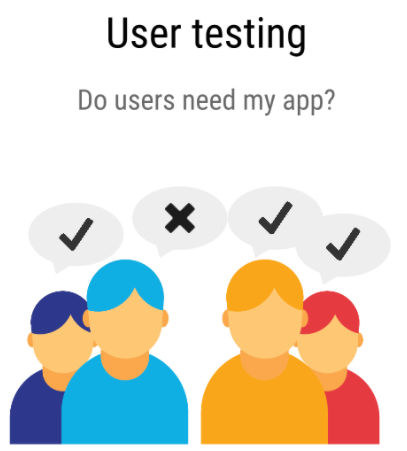 User Testing/Uses
Arrange a number of people to test our project.
Create a set of scenarios for testers to follow.
Use Google Forms to get user input.
Compile all the User Testing results and fix/improve the bugs or visual aspects.
The main intended user is a project manager or construction worker that is using Buildertrend’s tools. Currently, Buildertrend does not have a tool for computing material cost
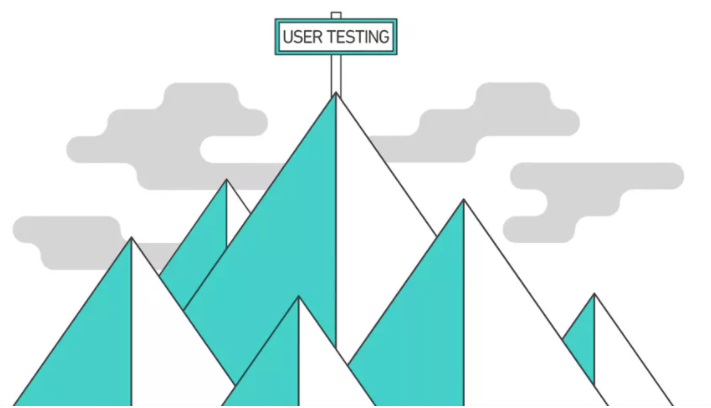 ‹#›
Testing Plan
Interface
Testing
No
Pass?
Pass?
Yes
Unit test basic features
Implement best solution
System Acceptance
Testing
Yes
Regression Testing
No
Pass?
No
Determine best solution
Yes
Done
‹#›
Team 5 - Contractor LIC and Estimate Software